Мастер-класс«Сова из фетра»
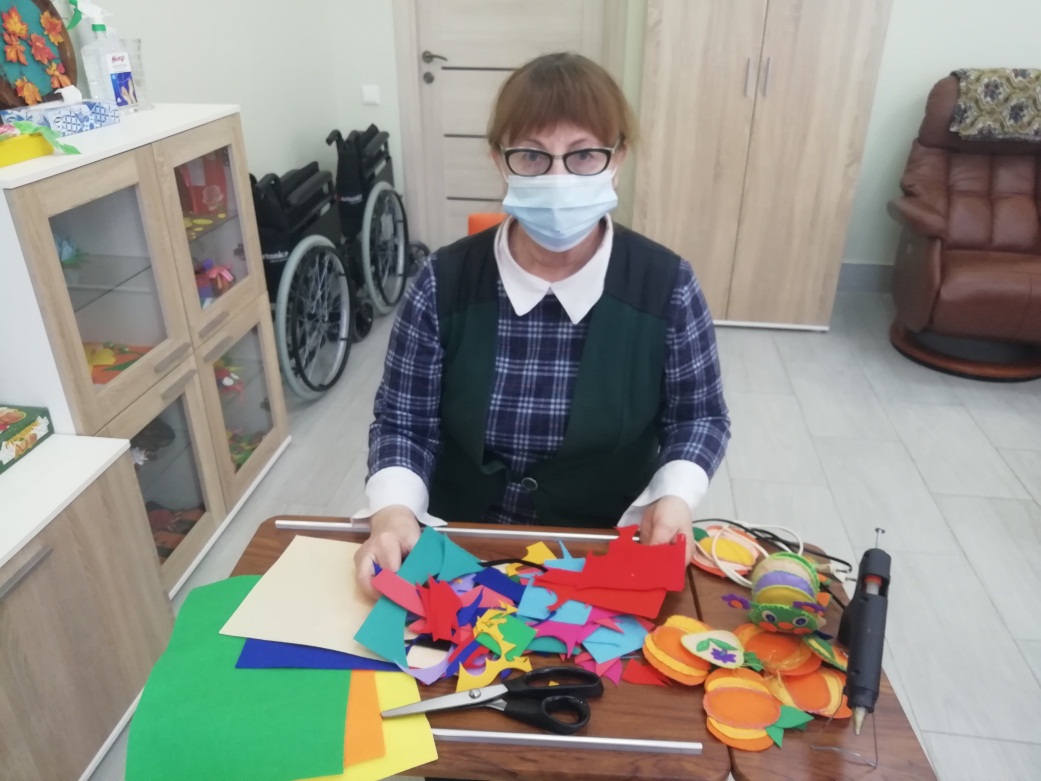 Культорганизатор – Лунева Наталия Александровна
Сова является символом мудрости и одним из источников вдохновения для рукодельниц. 
             Маленькая яркая сова из фетра сможет стать отличным подарком как для детей, так и для взрослых. Эта обаятельная интерьерная игрушка покорит с первого взгляда, а изготовить её достаточно легко.
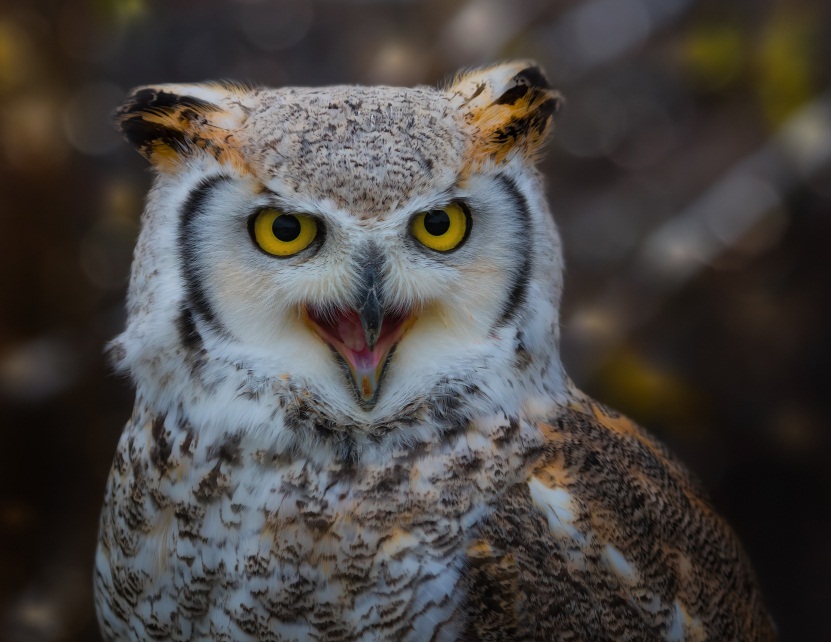 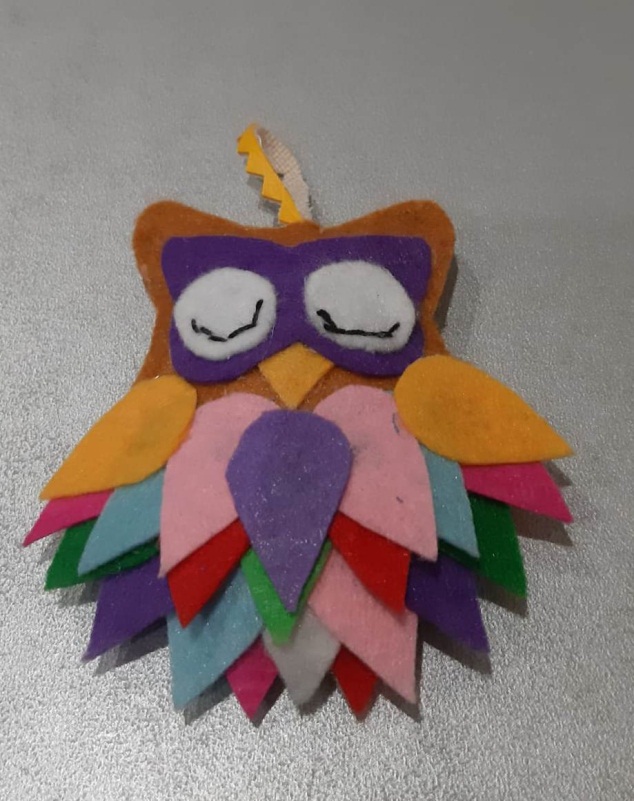 Материалы и инструменты

- фетр;
- наполнитель для набивки игрушки;
- карандаш;
- ножницы, иголка, нитки;
- отрезок ленты для петельки;
- клеевой пистолет для рукоделия.
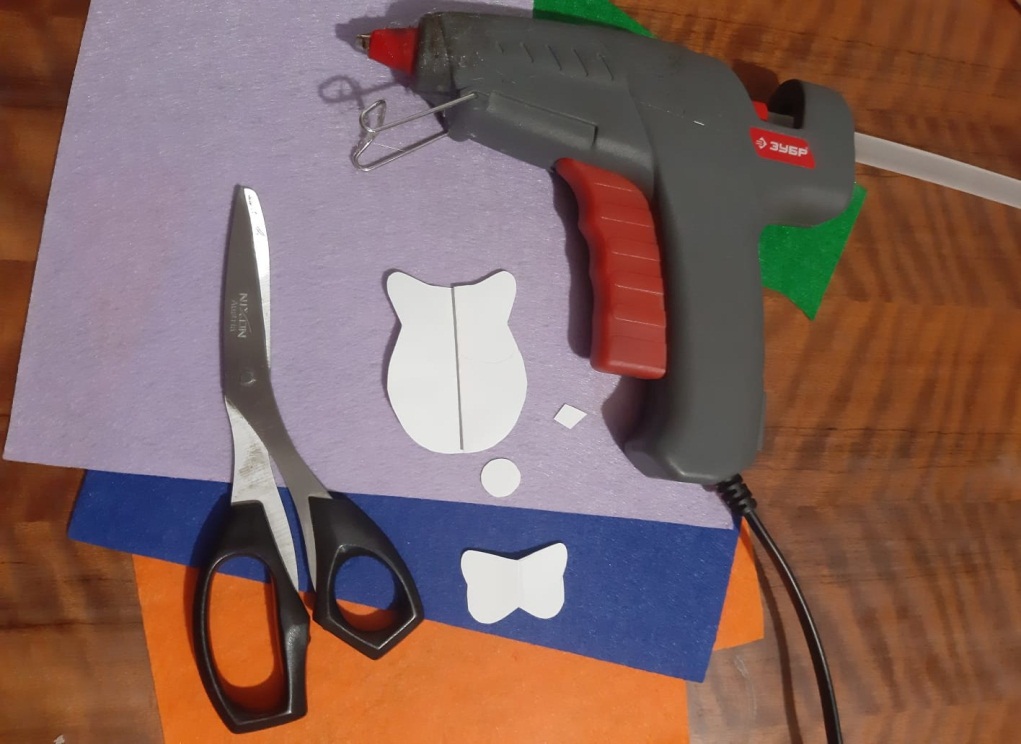 Выкройку деталей совы распечатайте и перенесите на фетр.
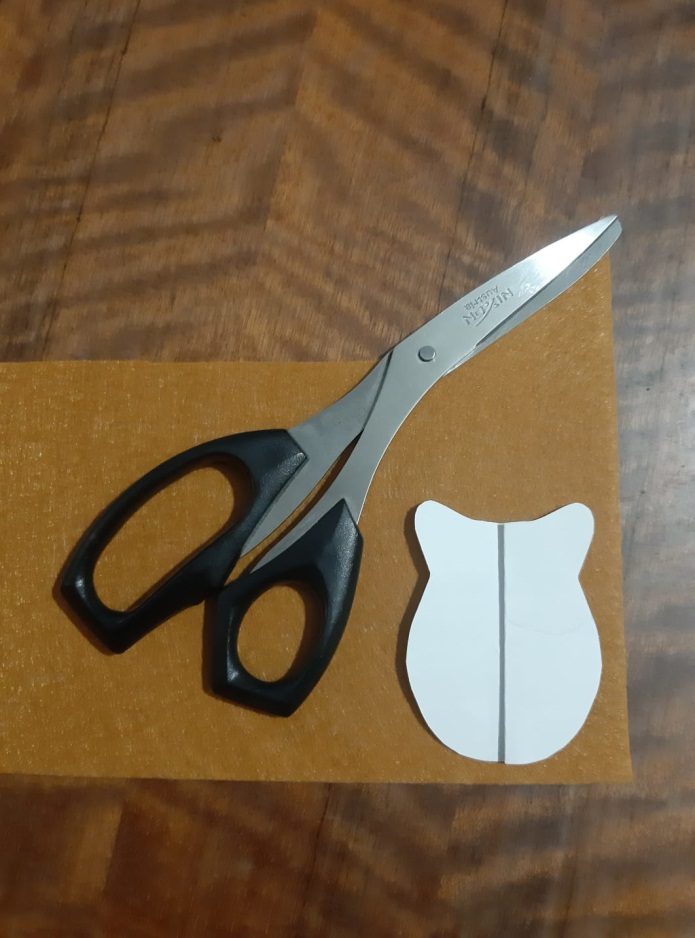 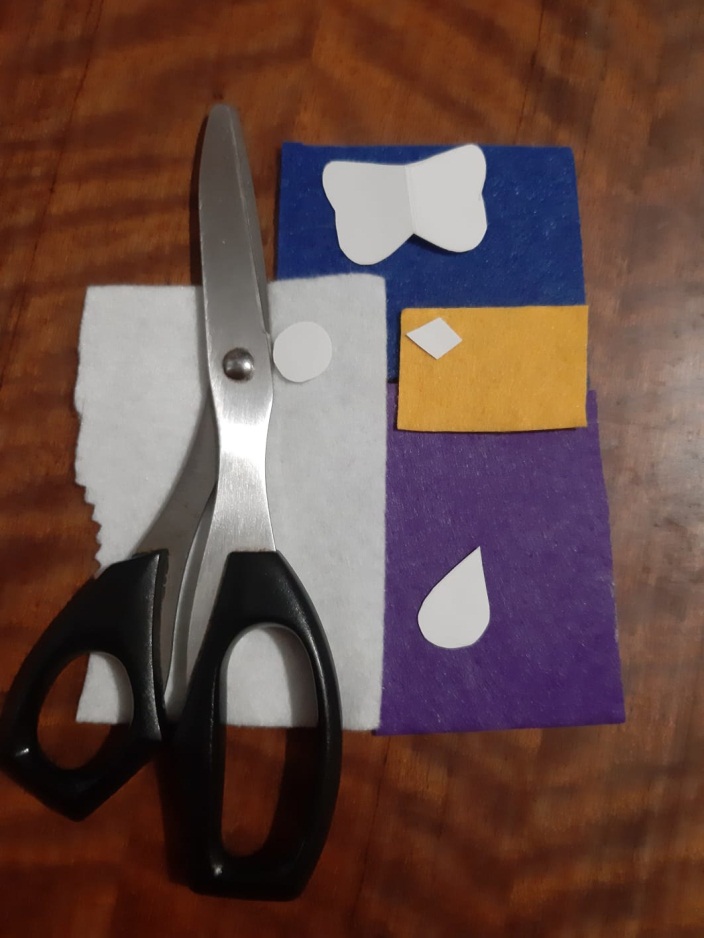 Вырезаем из фетра следующие детали поделки: туловище – 2 шт.; элементы оперения – 21 шт.; фон для глаз и клюв – по 1 шт.; глаза – 2 шт.; 
 Цвет фетра берем по желанию
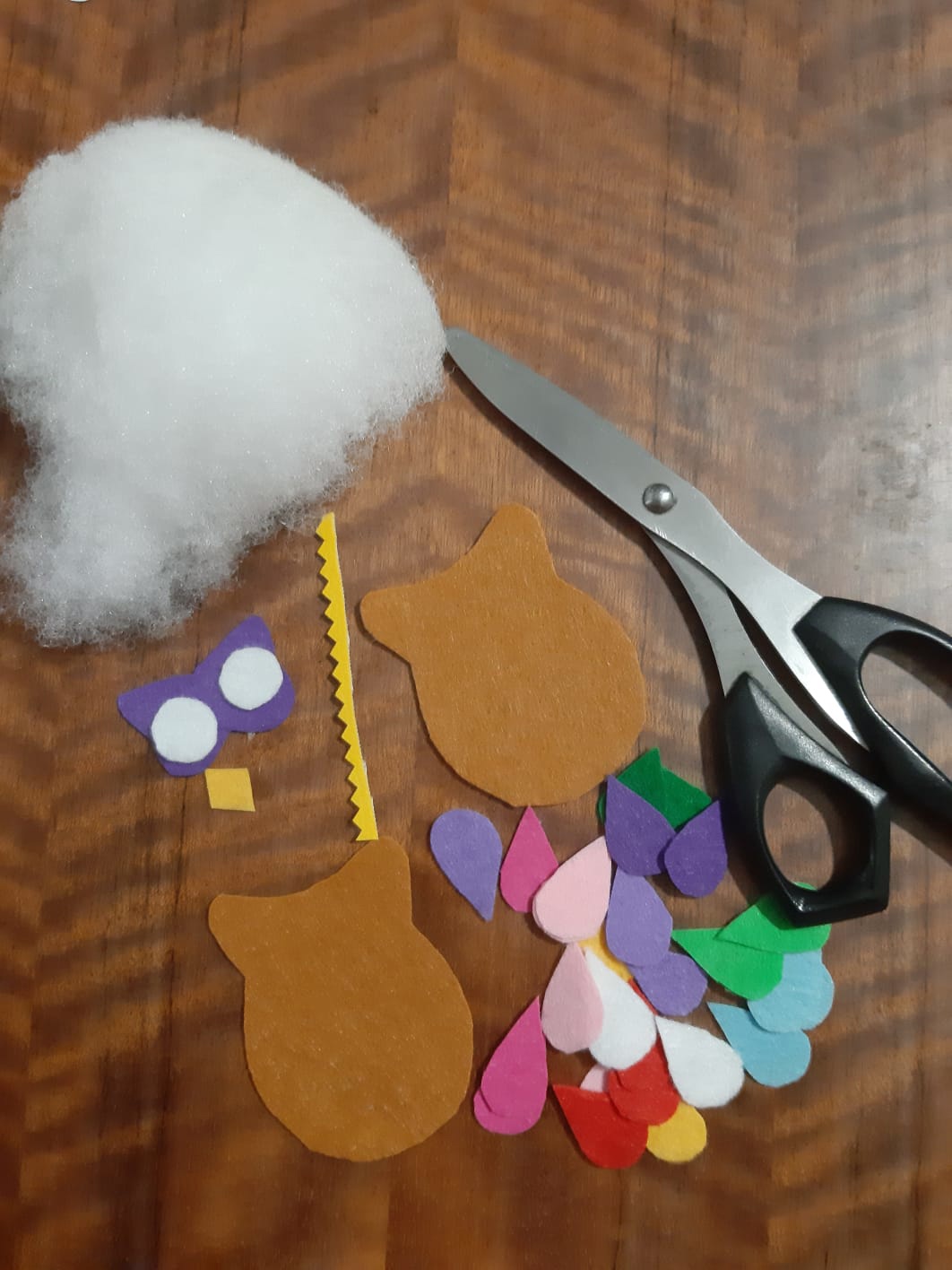 Сложите глаза совы, прошейте черной ниткой как показано на фото.
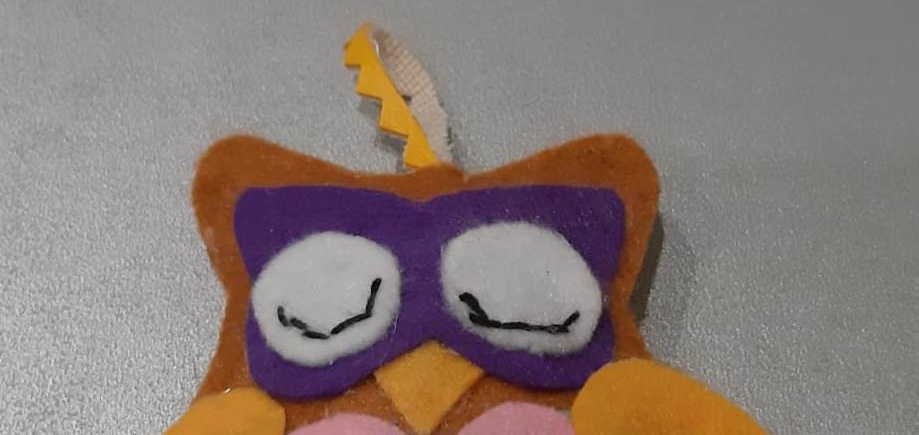 Приложите готовые глаза к лицу совы. Вложите между ними клюв, чтобы определить расстояние между глазами.

Приколите глазки булавками, чтобы они не сместились во время склеивания деталей.
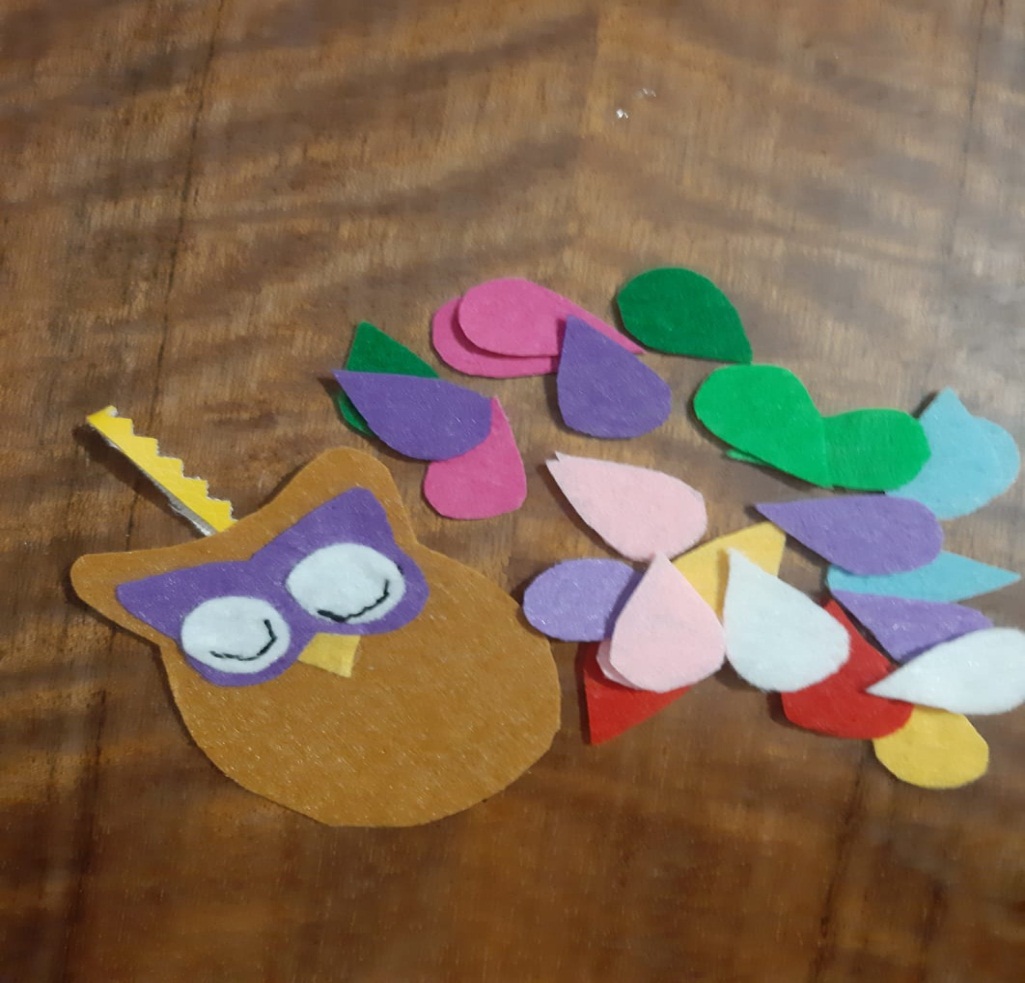 Приступаем к оформлению туловища совы:
- клеевым пистолетом закрепляем детали оперения в любой последовательности, начиная с нижнего ряда.
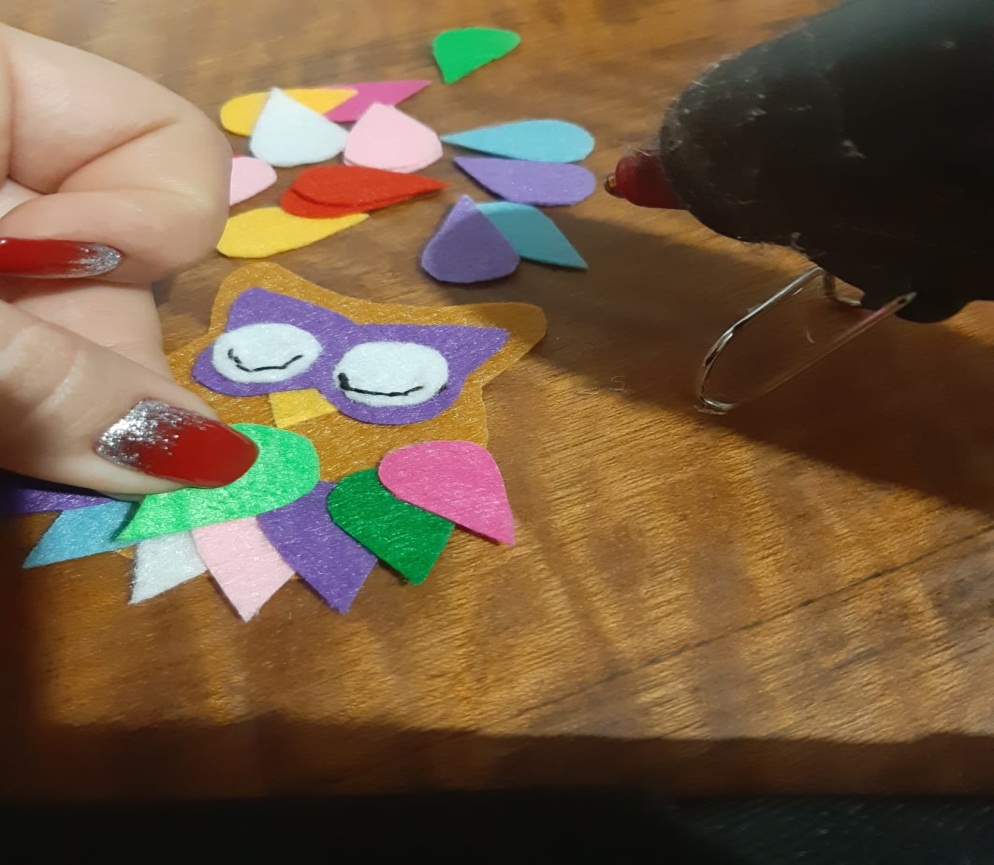 Завершающий этап в изготовлении данной поделки:
на заднюю выкройку приклеиваем отрезок ленты для петельки;
- затем прокладываем слой наполнителя для набивки игрушки;
- сверху накладываем лицевую часть заготовки и проклеиваем по контуру.
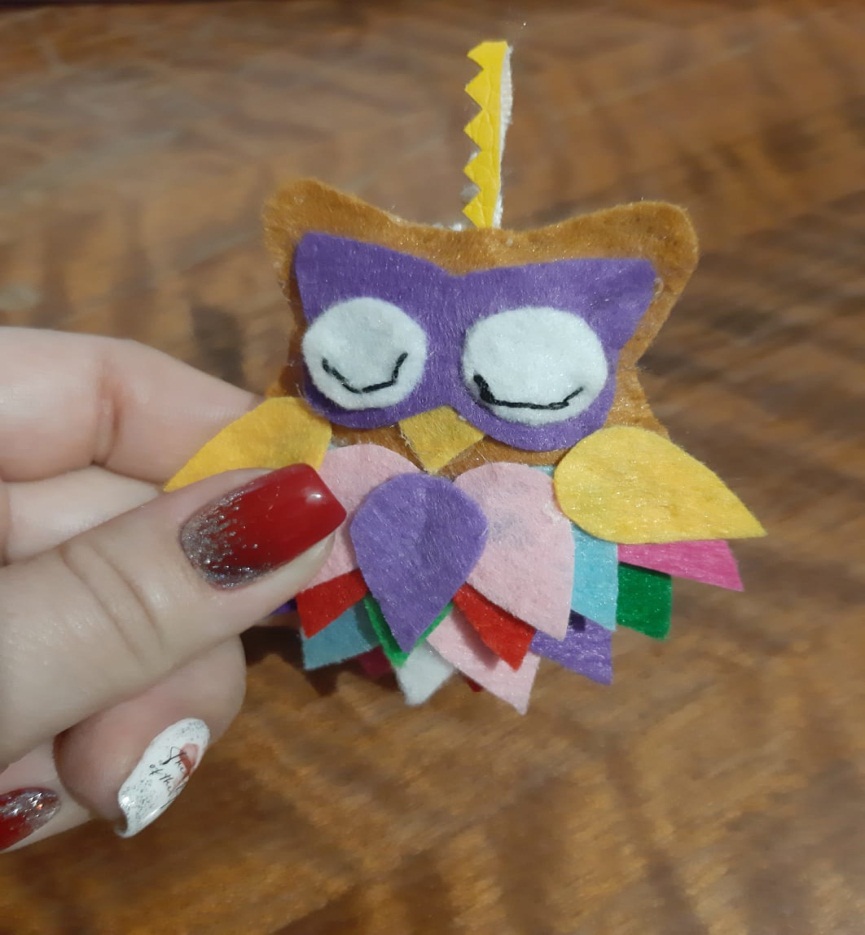 Замечательная игрушка – 
маленькая яркая совушка готова.
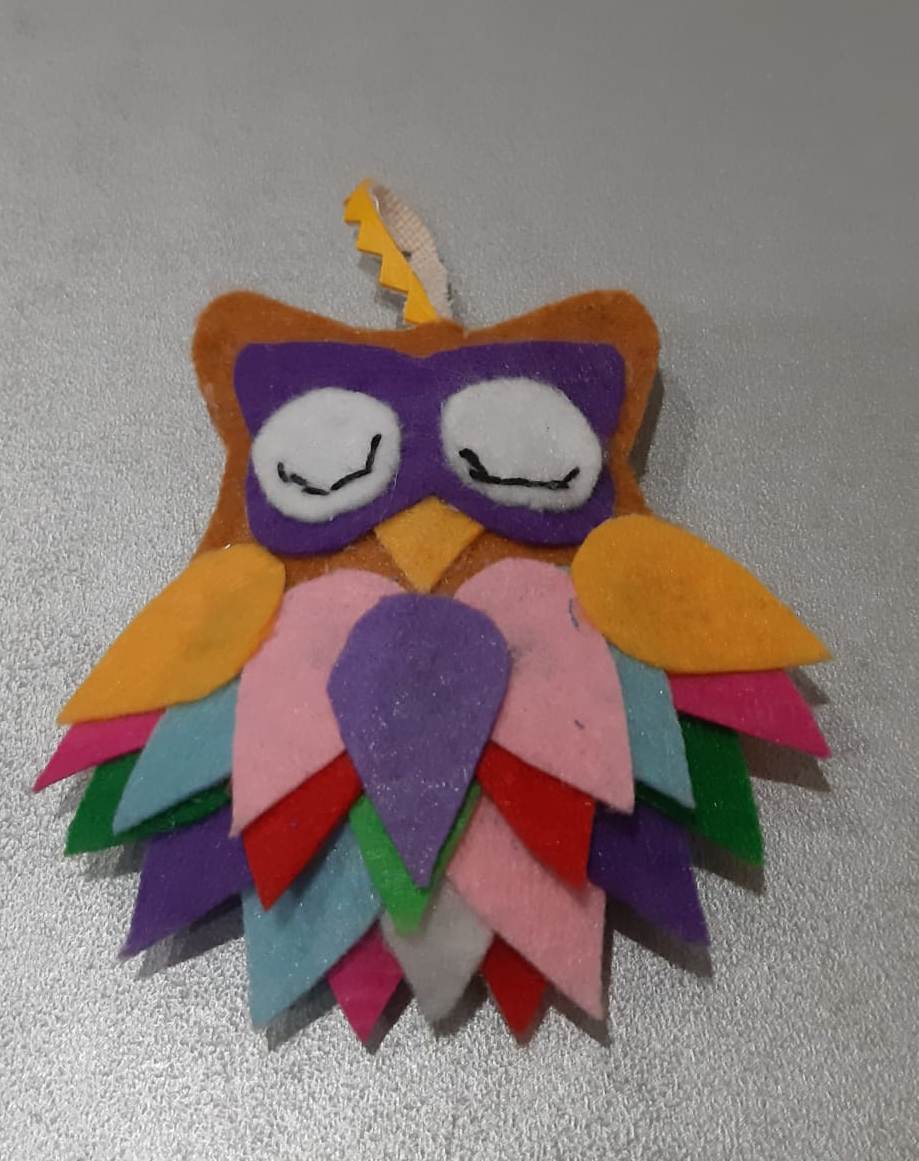